Глаголы- исключения
Автор: Беляева Н.В.,
 учитель начальных классов
А какое слово спряталось в сочетании данных букв?
глгл
- А что вы знаете про глагол?
Давайте составим портрет глагола.
- А что такое спряжение глагола?
-Как определить спряжение глагола?
- Объясните.
Строит – строить, строят -2 спр.
Терпит – терпеть, терпят  ?
Едет – ехать, едут – 1 спр.
Дышит – дышать, дышат  - ? спр.
Лечит –лечить, лечат – 2 спр.
Определить спряжение у глаголов терпит  и дышит.
- У нас возникла проблема, которую мы с вами постараемся решить.
- Проведем наблюдения над особой группой глаголов.
1) Смотреть, слышать, видеть, зависеть, ненавидеть, вертеть, держать, дышать, терпеть, обидеть, гнать. 
2) Брить, стелить.
В каждой группе глаголов выделите глагольный суффикс перед – ТЬ;  Судя по глагольным суффиксам, какого спряжения должны быть эти глаголы?
Проверим, так ли это. Проспрягаем глаголы из 1-й и 2-й группы. 
(Работа в парах)
1) Смотреть, слышать, видеть, зависеть,
 ненавидеть, вертеть, держать, дышать, 
терпеть, обидеть, гнать.

 2) Брить, стелить.
-  Как думаете, к какому спряжению относятся эти глаголы?
-Что  заметили необычного?
-Мы можем их спряжение определить по нашему алгоритму?
- Какой можно сделать вывод?
Эти глаголы не подчиняются правилам русского языка по определению спряжений. Поэтому их назвали
глаголы-исключения
Рефлексия
-Напишите учителю или другу сообщение, как прошёл урок, что бы вы хотели ещё узнать, оцените свою работу на уроке.
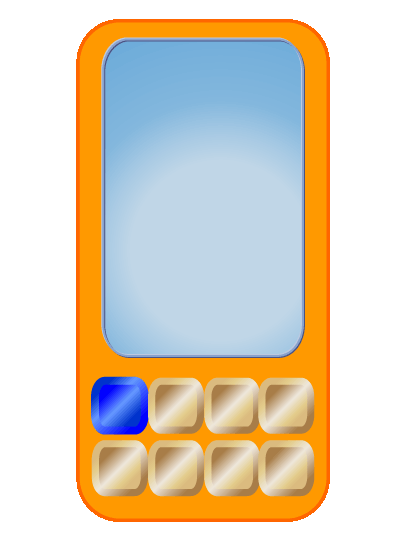